Elements of Fiction
The Elements
Plot
Characters
Setting
Theme
Point of View
Plot
Sequence of events
Exposition
Rising Action
Climax
Falling Action
Resolution
Contains conflicts
External Conflict
Person vs. Person
Person vs. Society
Person vs. Nature
Internal Conflict	
Person vs. Self
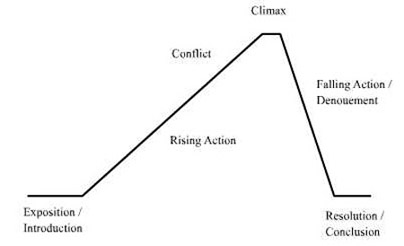 Characters
Protagonist
Antagonist

Static—do not change during the story
Dynamic—undergo a change due to an event happening to them
Flat—stereotypical; shallow; one or two personality traits; not fully developed
Round—realistic; have many different personality traits; fully developed
Setting
Time 

Place

When and Where
Theme
What is theme?



NOT a summary of events!!
Point of View
Who is telling the story?

How do we know what happens?
Does the character simply tell us?
1st person
3rd Omniscient: know almost everything
3rd Limited: “limited” is key word
Science Fiction
Outrageous characters, situations, and settings.

Future

Advances in technology

Different political and social systems